Unit3: sports and free time activities
Grade: 7 th  Miss Pamela Knuckey
objective
Leer y comprender textos asociados a deportes.
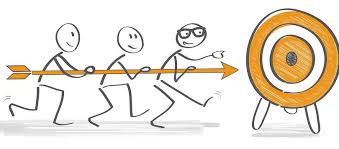 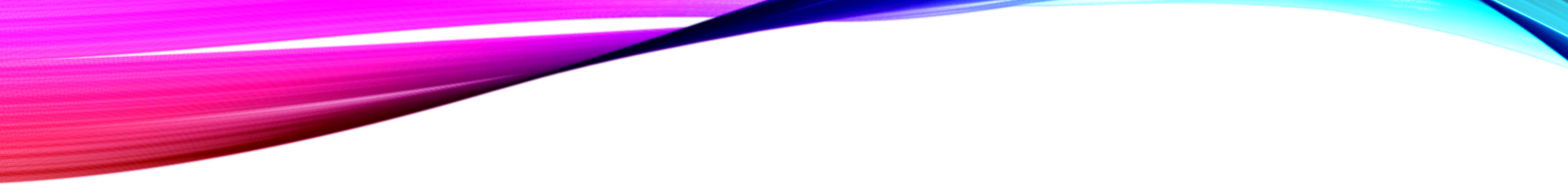 List of sports
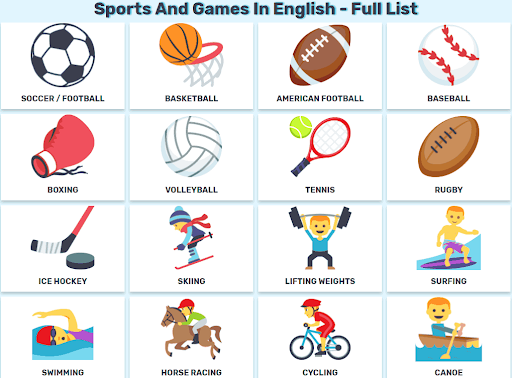 Soccer: football
Handball: balón mano
Cycling: ciclismo
Boxing: boxeo
Swimming: natación
Gymnastics: gimnasia 
Badminton 
Golf: golf 
Archery: tiro al arco
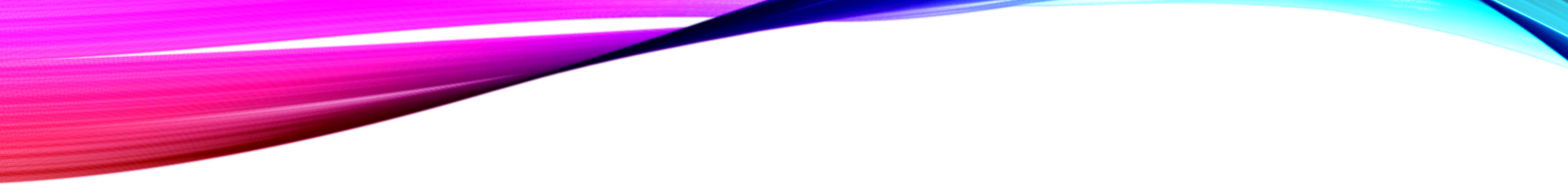 Traditional sports
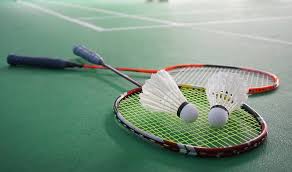 Badminton
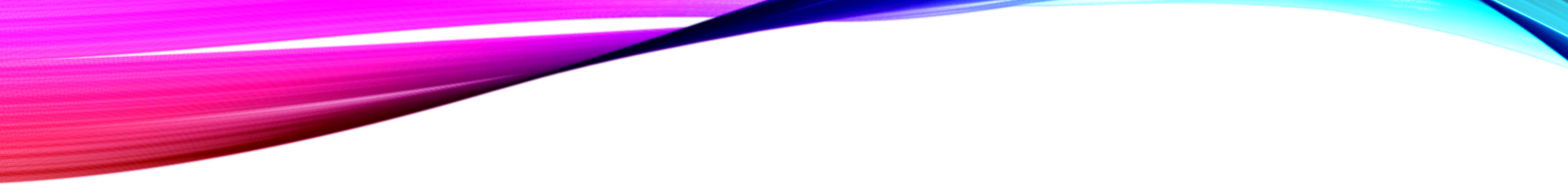 cricket
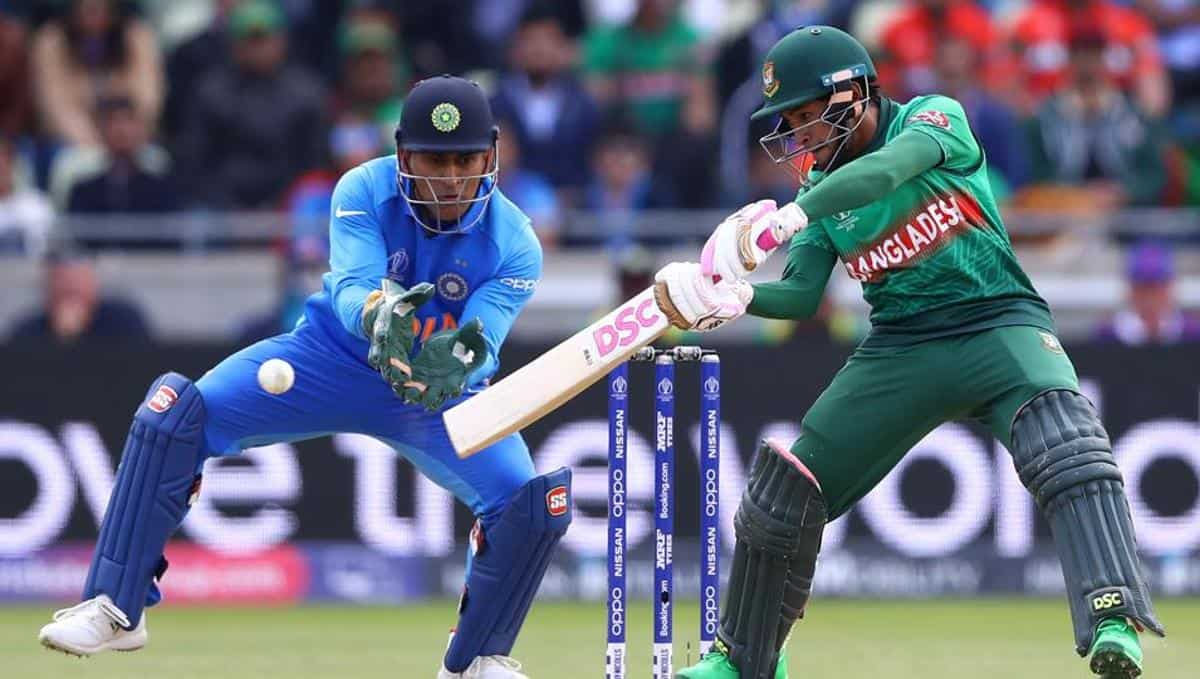 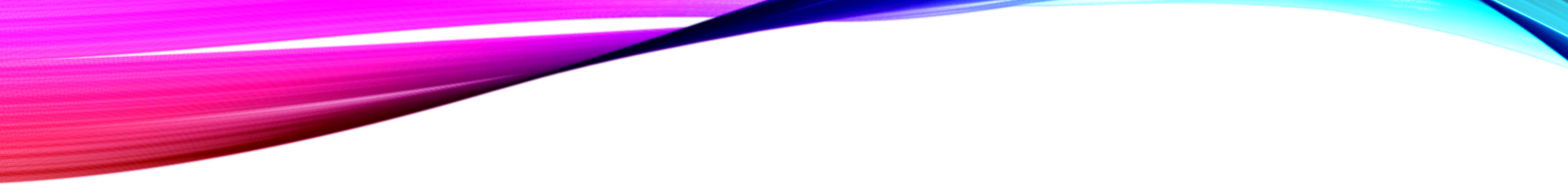 golf
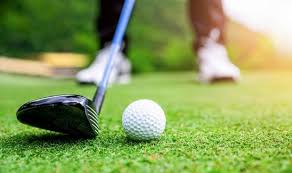